PARCOURS BALISÉS 
24–26
EAFC
Ecole Académique de la Formation Continue
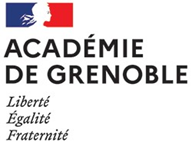 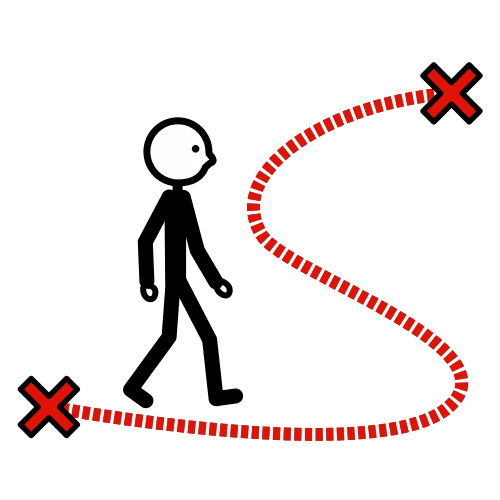 EMI
INFOS INFOX COMPLOTISME
MODALITÉS DE LA FORMATION
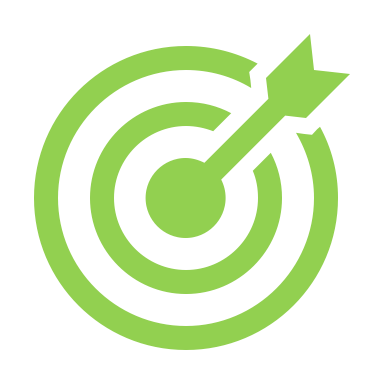 OBJECTIFS & CONTENUS DE LA FORMATION
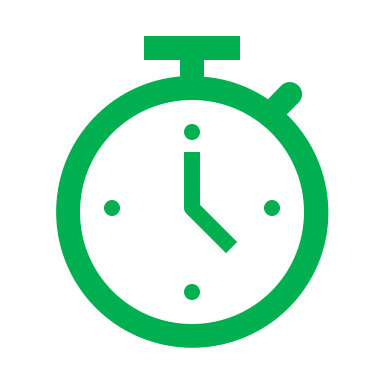 Aborder la question de la construction de l'information dans un monde dans lequel la circulation des informations et contenus est devenue exponentielle. Apprendre aux élèves à exercer leur esprit critique afin de déconstruire les infox, les fake news et les théories du complot. Apports de la recherche universitaire et du monde professionnel des médias.
ANNÉE 1 –  12H
Durée du Parcours  
27H sur 2 années

Année 1 (24-25) : 12h
Année 2 (25-26 ) = 15h
Présentiel     18H
Synchrone     6H
Asynchrone   3H
Module 1 – 6H en présentiel 
Objectifs, contenu et modalités : 
notions de construction de l'information (circuit, hiérarchie, choix éditoriaux...)
l'écriture journalistique (angles, notion d'éthique, de déontologie...) 
la culture informationnelle. 
Approche réflexive des gestes professionnels en lien avec la thématique abordée, construction de ressources pour la classe.

Module 2 – 6H en présentiel 
Objectifs, contenu et modalités: 
Distinguer les notions de mésinformation,  désinformation, fake news.
Aborder tout le spectre des désordres informationnels et leurs conséquences sur nos sociétés démocratiques.  
Construction de ressources pour la classe
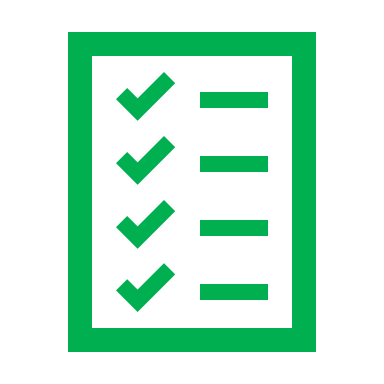 MODALITÉS D’INSCRIPTION
PUBLIC CIBLÉ
Enseignants collèges et lycées 
toutes voies
Inscription 
individuelle 
 27 places
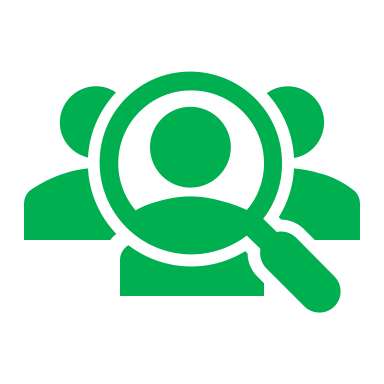 ANNÉE 2 –  15H
Module 3 – 6H en présentiel 
Objectifs, contenu et modalités : 
Aborder la question du complotisme, dans une démarche historique, une démarche journalistique.
 Etudes de cas et pratiques pédagogiques.
1/2
PARCOURS BALISÉS 
24–26
EAFC
Ecole Académique de la Formation Continue
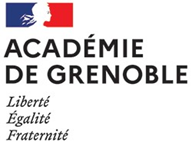 EMI
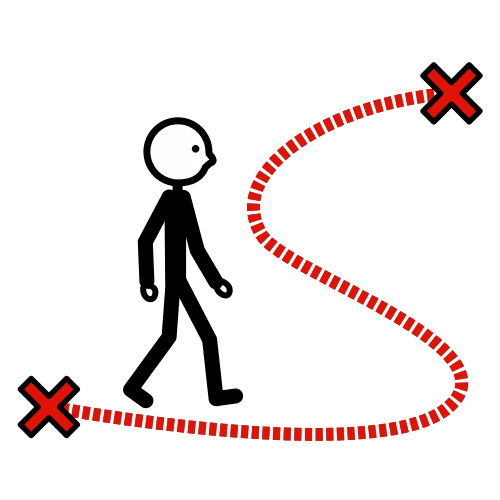 INFOS INFOX COMPLOTISME
MODALITÉS DE LA FORMATION
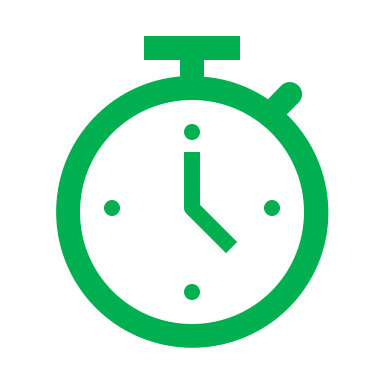 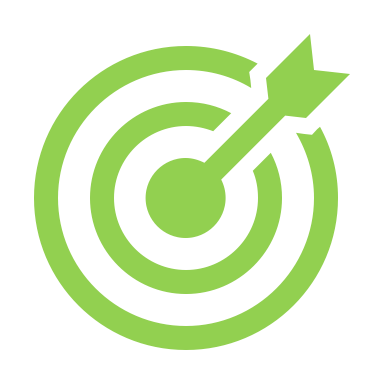 OBJECTIFS & CONTENUS DE LA FORMATION
SUITE ANNÉE 2 –  15H
Durée du Parcours  
27H sur 2 années

Année 1 (24-25) : 12h
Année 2 (25-26 ) = 15h
Présentiel     18H
Synchrone     6H
Asynchrone   3H
Module 4 – 3H en distanciel
Objectifs, contenu et modalités : 
Fact checking, approches journalistiques : témoignages et études concrètes. 
 outils et ressources pour la classe

Module 5 – 3H en distanciel
Objectifs, contenu et modalités: 
Approches universitaires sur intelligence artificielle et deep fake. 
Témoignages et études de cas en lien avec le travail en classe.

Module 6 – 3H en asynchrone
Objectifs, contenu et modalités:

Mutualisation et productions de ressources pour la classe.
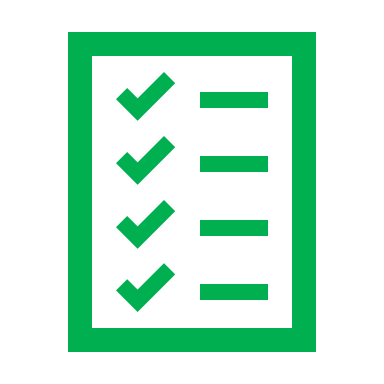 MODALITÉS D’INSCRIPTION
PUBLIC CIBLÉ
Inscription 
individuelle 
 27 places
Enseignants collèges et lycées 
toutes voies
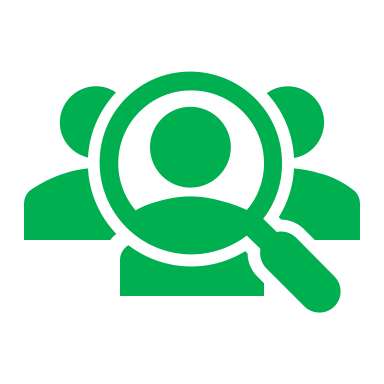 PILOTE (S ) & CONTACT
Séverine VERCELLI, IA IPR
Chargé(e) d’ingénierie de formation : Nathalie TEULÉ
2/2